ENDURANCE TECHNOLOGIES 

ACTION PLAN
1 of 127
TPM – The Perfect Move towards mindset change
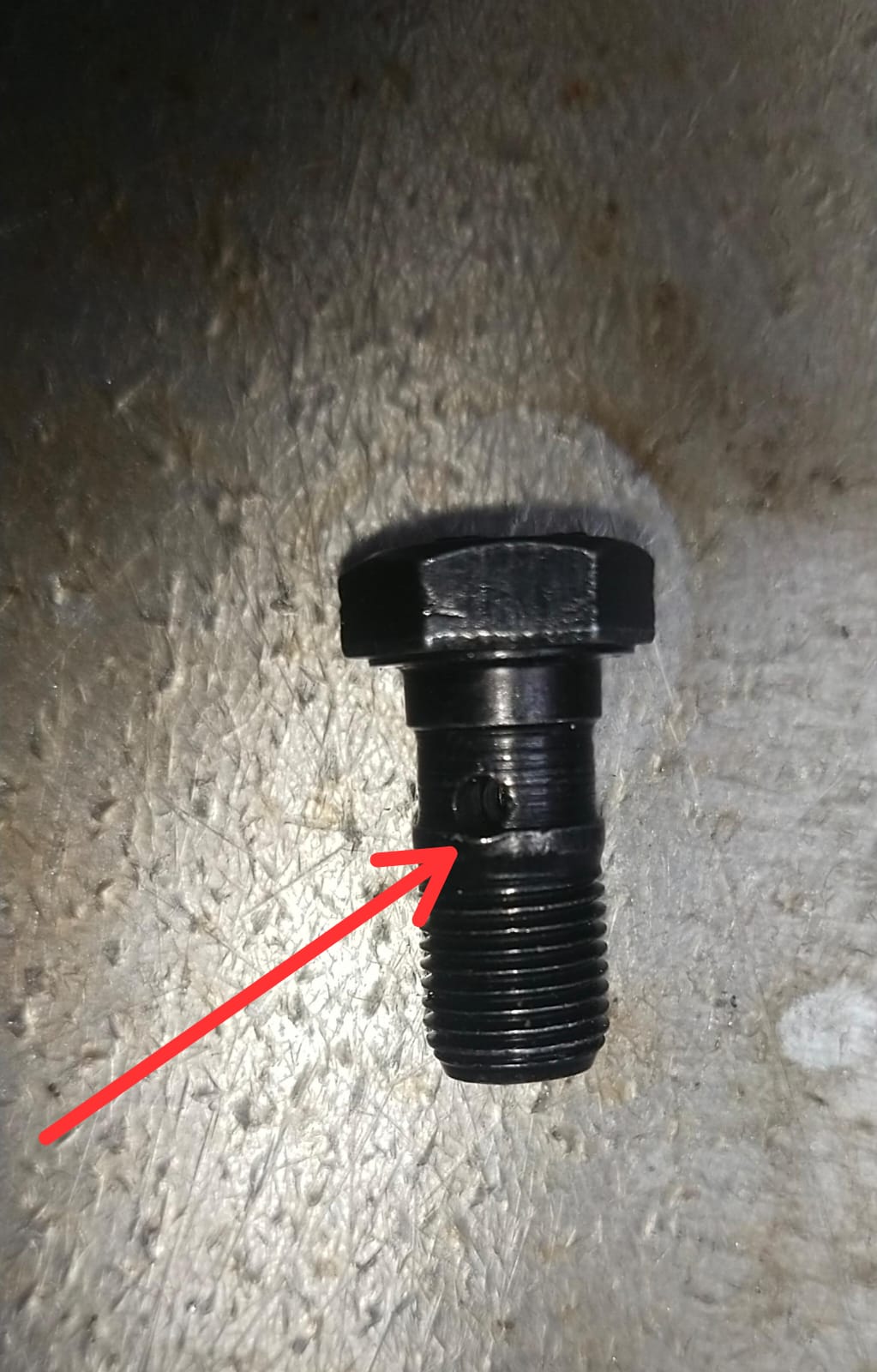 OD oversize due to Hole burr  mm
2
TPM – The Perfect Move towards mindset change
Action plan
3
TPM – The Perfect Move towards mindset change
Q ALERT
22.03.2024
NOT OK
OK
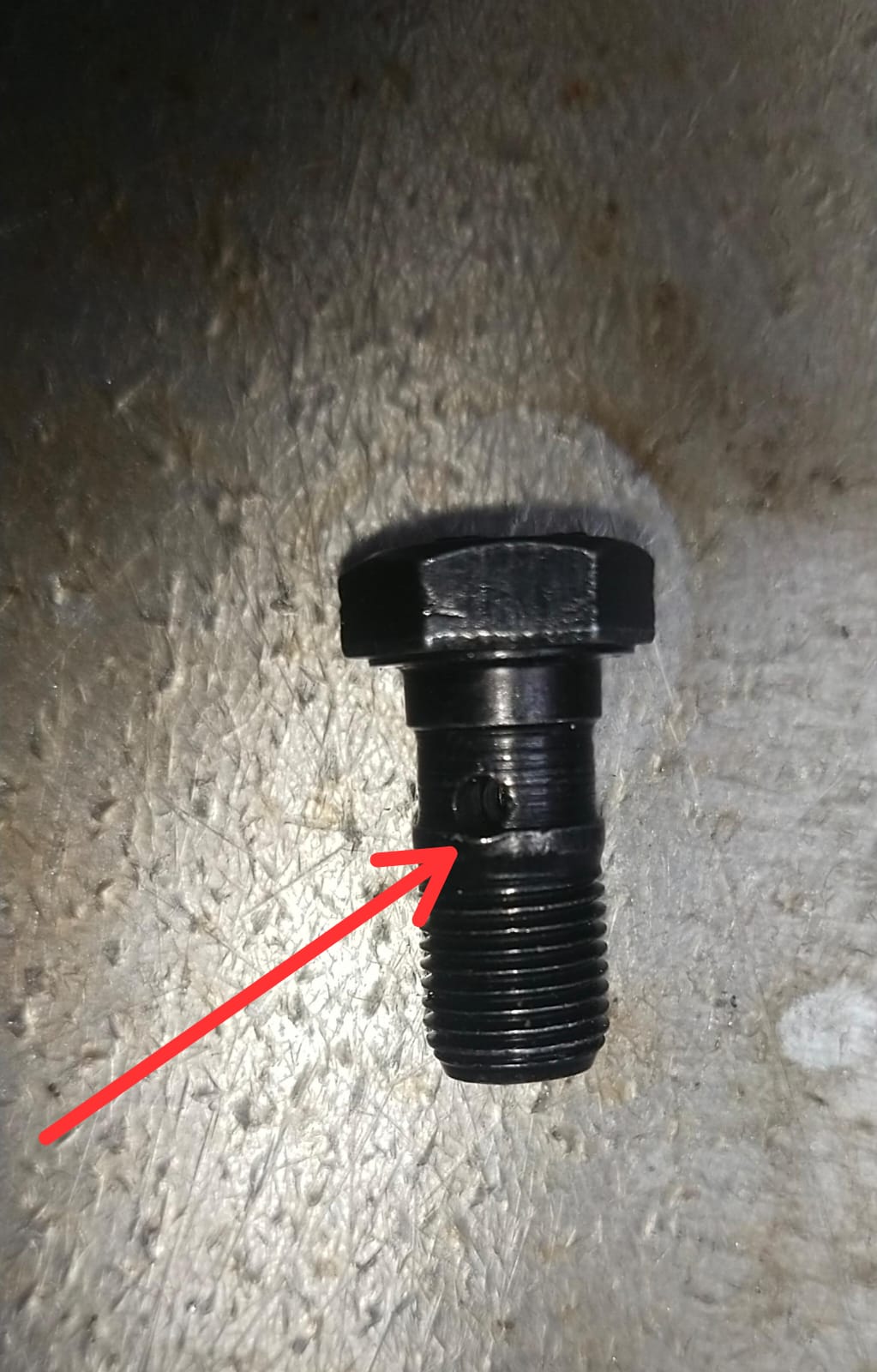 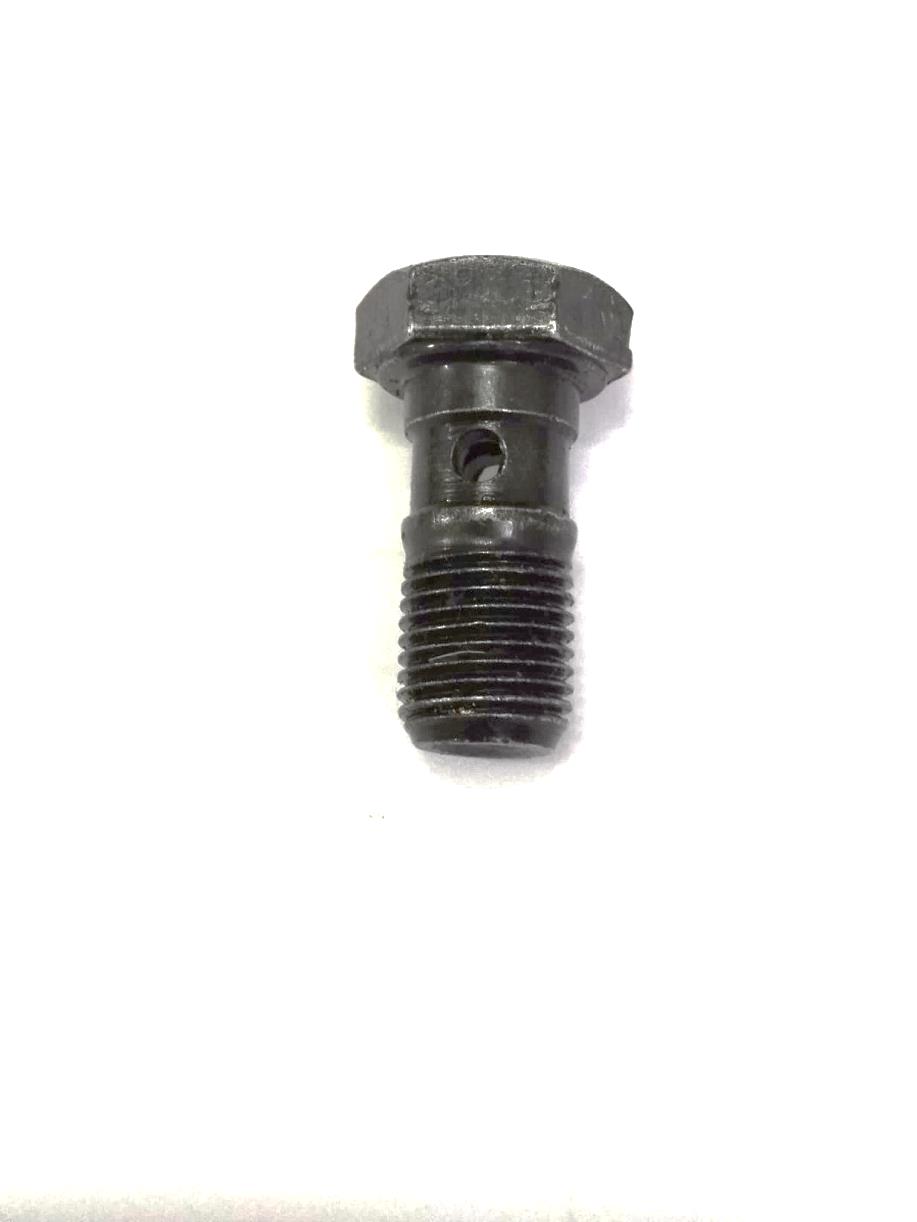 Hole ok
OD oversize due to Hole burr  mm
4
TPM – The Perfect Move towards mindset change
Groove inspection by OD gauge
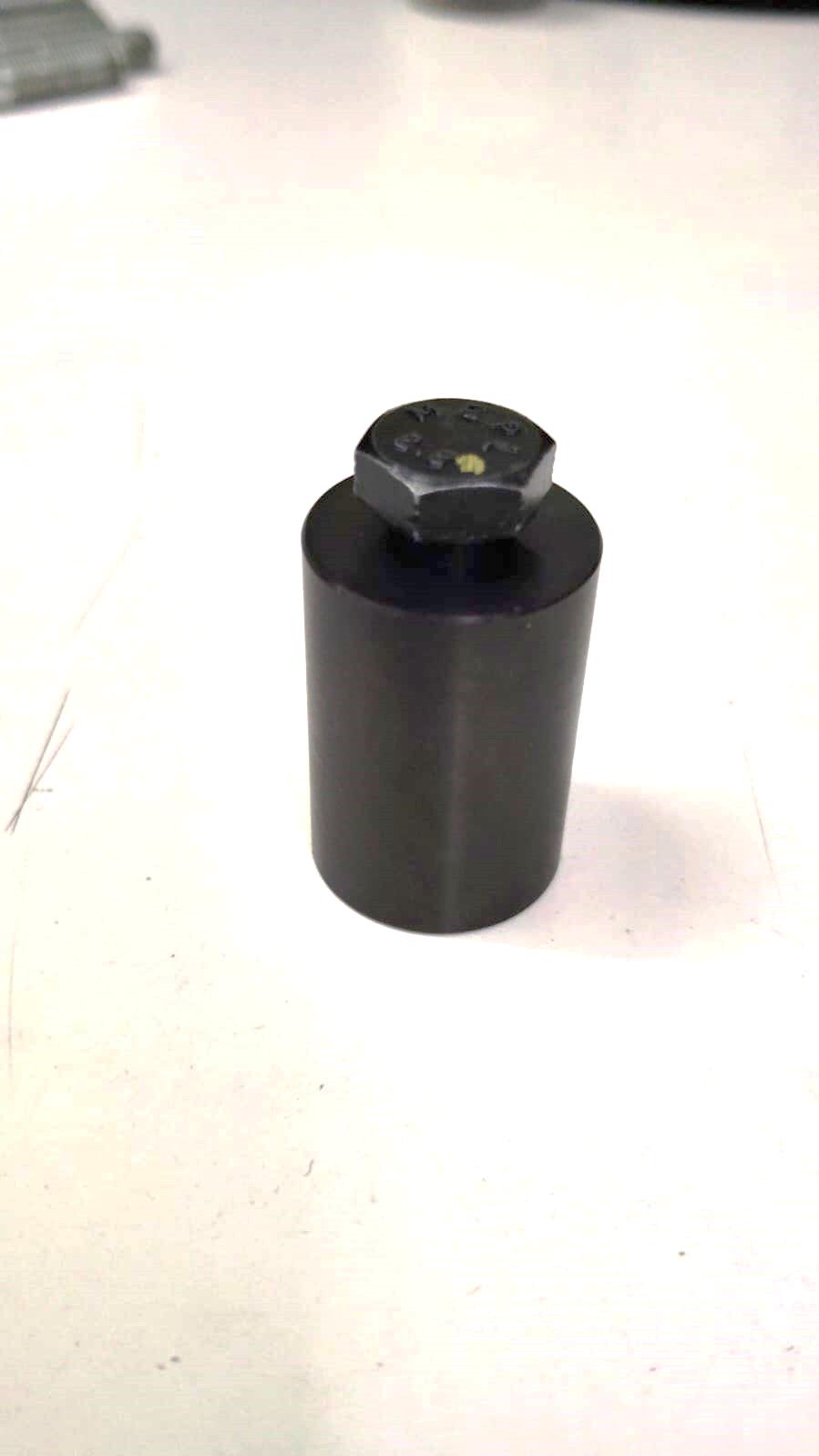 5
TPM – The Perfect Move towards mindset change
Provide depth groove to the fixture to rest under head washer I  the fixture
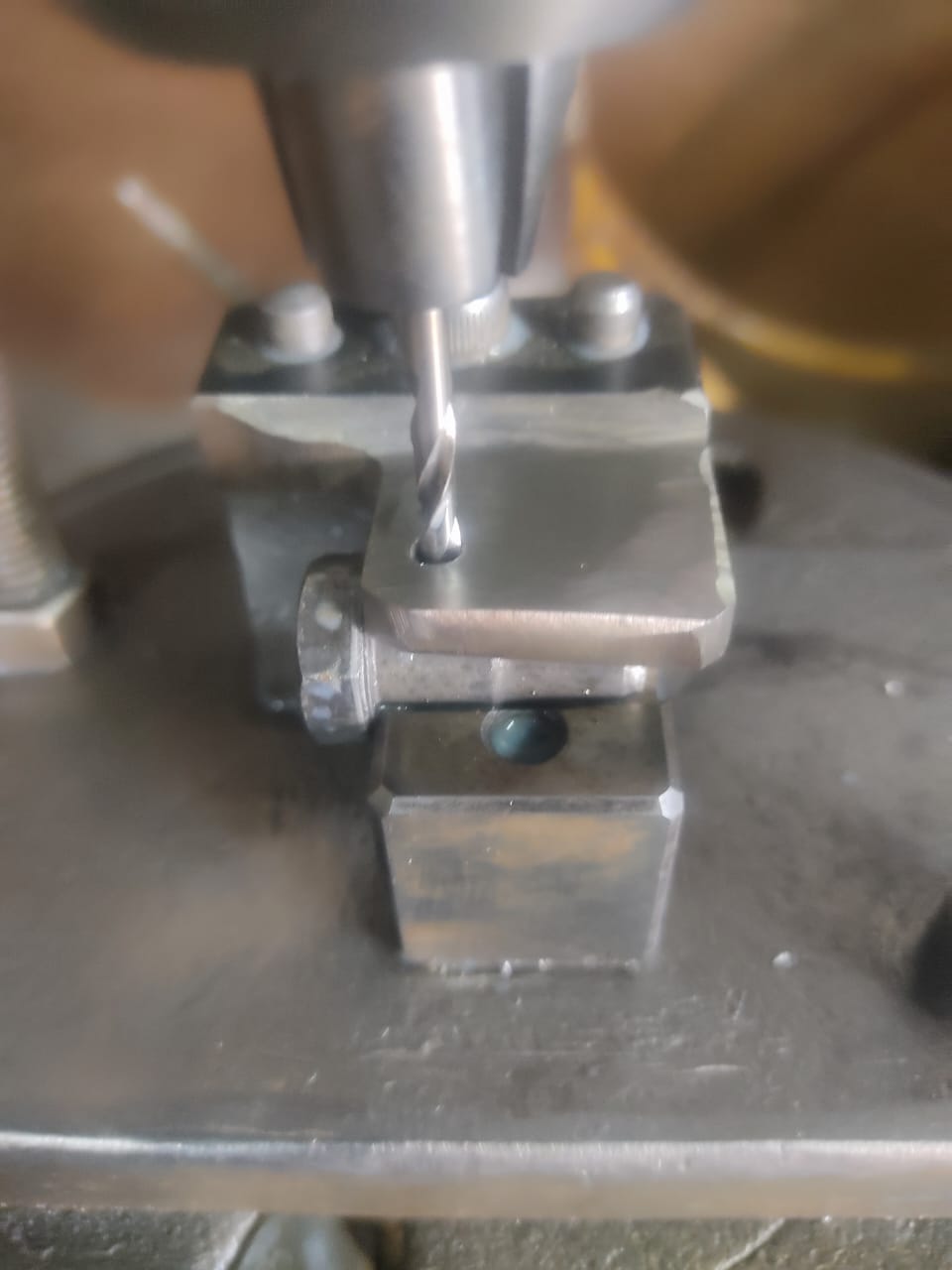 6
TPM – The Perfect Move towards mindset change
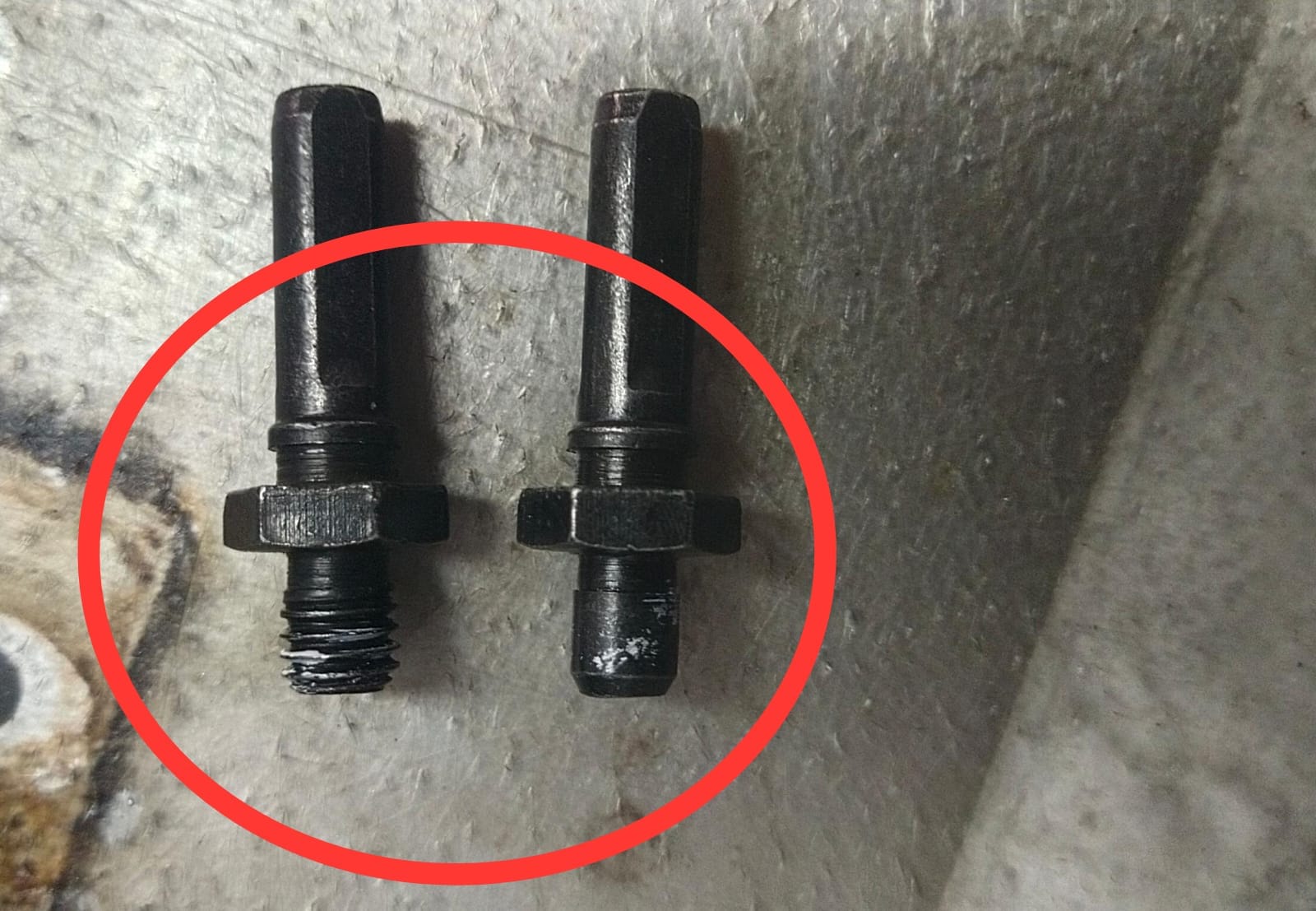 Without thread and Nogo pass
7
TPM – The Perfect Move towards mindset change
Action plan
8
TPM – The Perfect Move towards mindset change
Action plan
9
TPM – The Perfect Move towards mindset change
Q ALERT
22.03.2024
NOT OK
OK
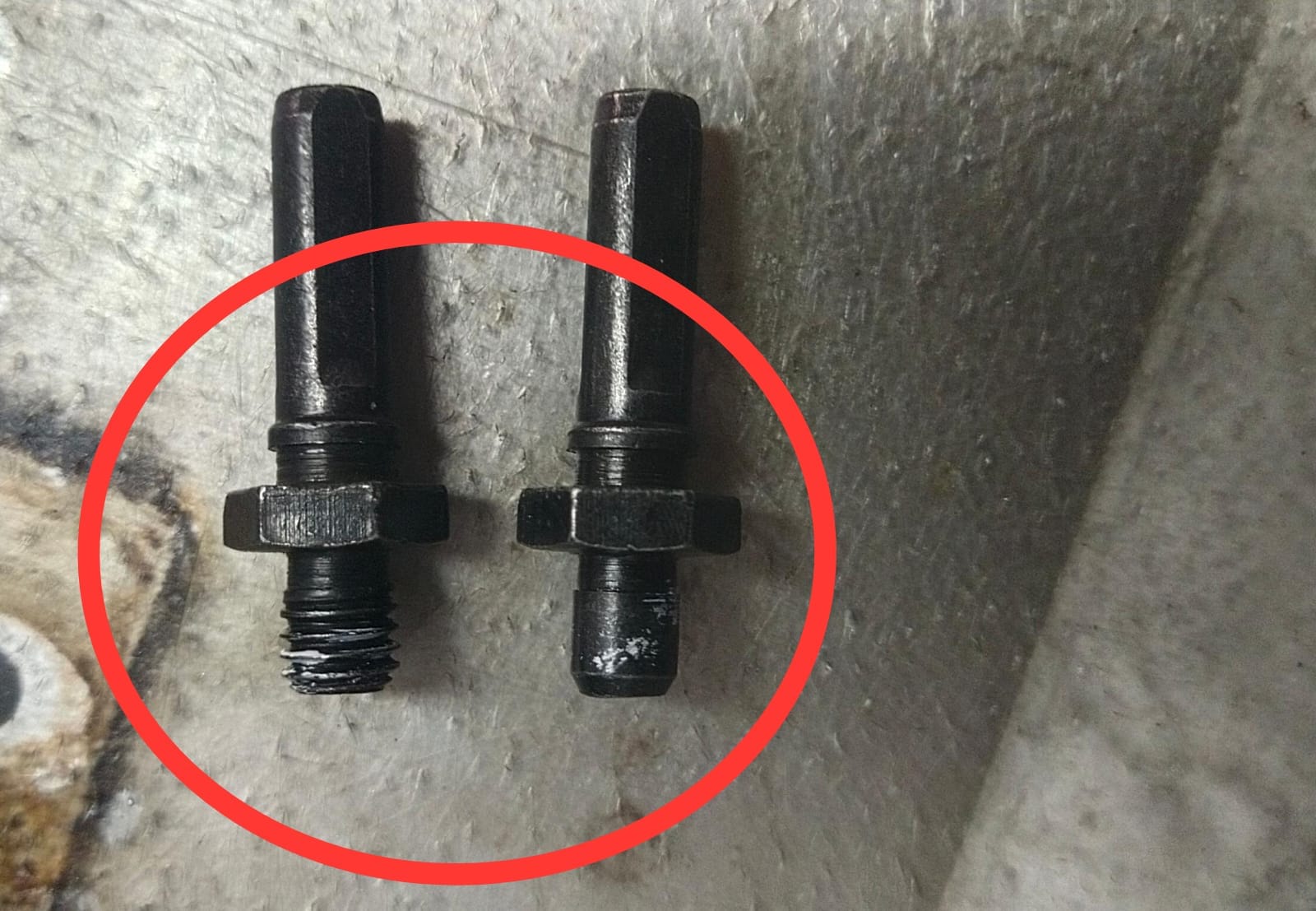 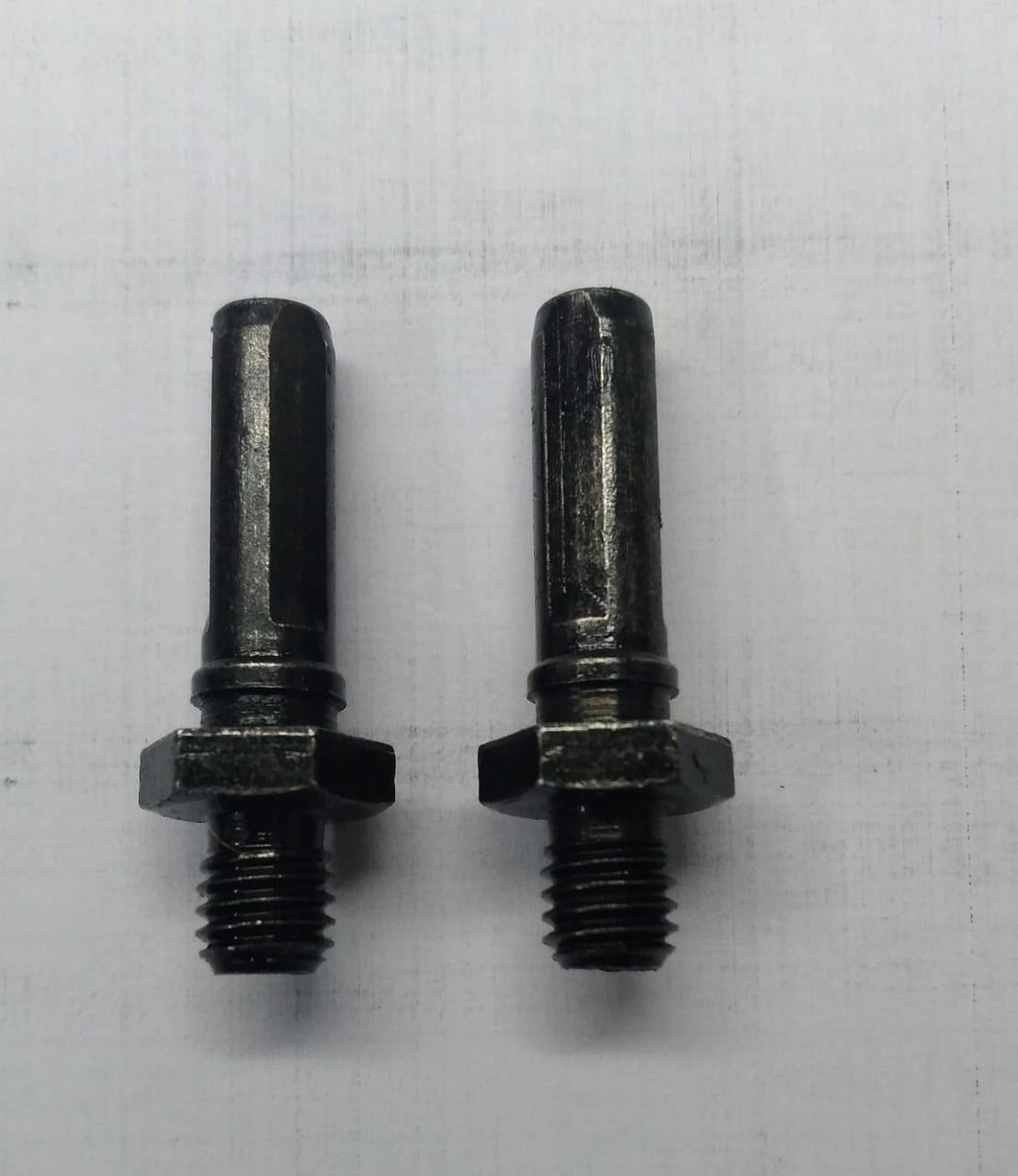 OK PART
Without thread and Nogo pass
10
TPM – The Perfect Move towards mindset change
Extra material on middle in the thread issue
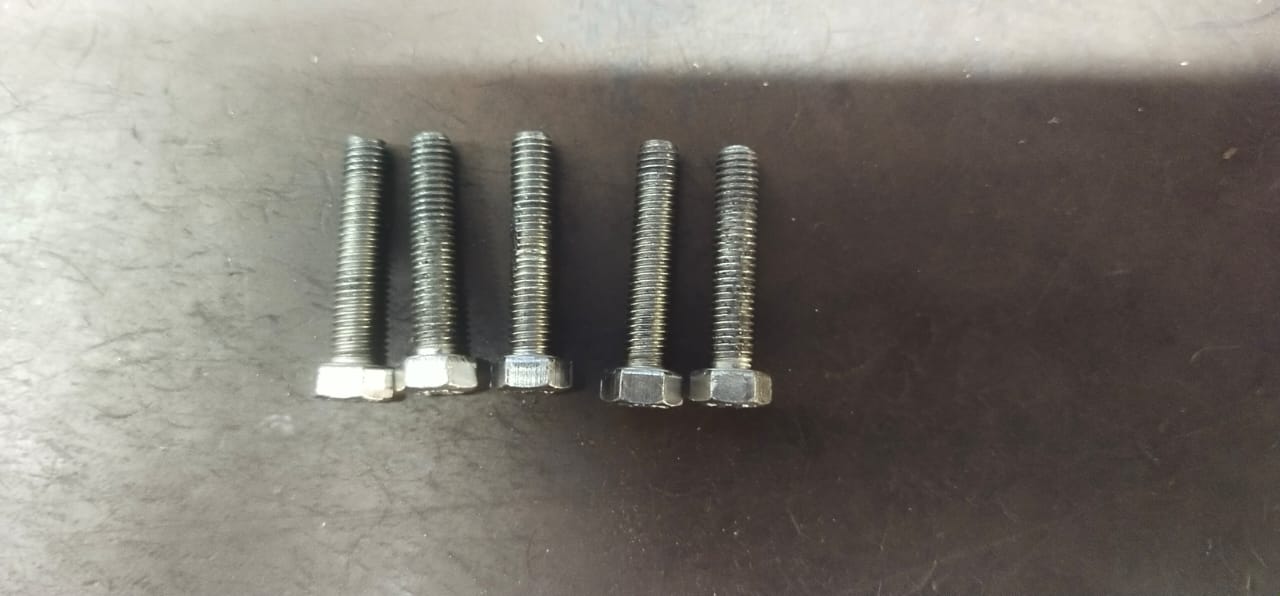 11
TPM – The Perfect Move towards mindset change
Action plan
12
TPM – The Perfect Move towards mindset change
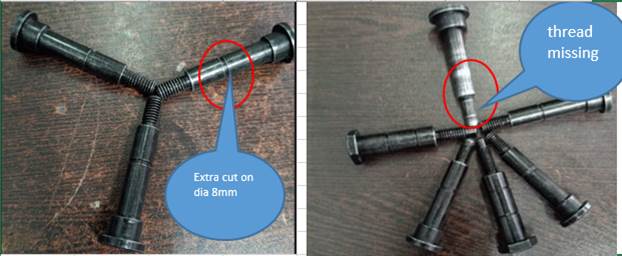 13
TPM – The Perfect Move towards mindset change
Action plan
14
TPM – The Perfect Move towards mindset change